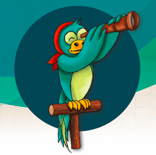 Alliance	 		Langage JR
Territoire Jardins-Roussillon
2021-2023
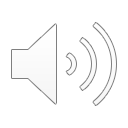 Alliance Langage JR– 2021-2023
Afin de poser des actions concrètes dans le but de faire de la petite enfance une priorité et de permettre à tous les enfants d'arriver à la maternelle avec des chances égales, le comité Alliance Langage JR rassemble les acteurs du territoire pour une démarche concertée.

Sur le territoire de Jardins-Roussillon, le comité Langage est constitué des partenaires suivants, aussi membres des tables de concertation en Petite enfance: 
Organismes communautaires en Petite Enfance
La Station de l’Aventure,  Maison de la famille Kateri et Apprendre en coeur
CISSS de la Montérégie Ouest 
Centres de services scolaires 
Bibliothèques, CPE, Bureau coordonnateur de services de garde
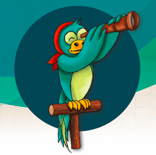 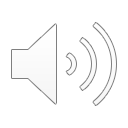 Contribution financière-Alliance pour la solidarité de la Montérégie-Fonds québécois d’initiatives sociales
Historique
L'Enquête québécoise sur le développement des enfants à la maternelle (EQDEM-2017) a révélé que 11,7% des enfants à la maternelle en Montérégie Ouest sont considérés comme vulnérables au niveau du développement cognitif et langagier. 

Le Groupe de Travail Montérégien en Orthophonie et Développement du Langage, créé en 2011 par l’initiative de 15 Tables de Concertation en Petite Enfance de la Montérégie, est préoccupé de la vulnérabilité des tout-petits en matière de langage et par la pénurie de ressources en orthophonie dans le secteur public. Un continuum de services concerté en langage est alors proposé. (GTM-ODL- Le concept d’orthophonie communautaire-2017)

Considérant un nombre important d'enfants de 0-5 ans présentant des vulnérabilités au niveau du langage, les membres du comité Langage du territoire de Jardins-Roussillon ont décidé de faire de cet enjeu une priorité en travaillant de concert pour déployer un continuum de services concerté en orthophonie communautaire dans la région.
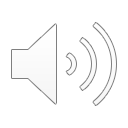 Orthophonie communautaire
Définition du concept d’orthophonie communautaire et développement du langage 
suggérée par le GTM-ODL et entérinée par l’OOAQ-2017:

repose sur l’établissement d’un continuum de services en promotion, en prévention et en intervention
basé sur des données probantes qui unit l’expertise de l’orthophoniste du réseau public et la pratique de l’ensemble des acteurs d’un territoire donné
regroupe plusieurs activités en lien avec le développement de la communication et du langage
nécessite la collaboration d’orthophonistes du réseau public à toutes les étapes du continuum
reconnaît que les liens entre les types d’intervention sont aussi importants que les activités elles-mêmes
reconnaît l’expertise et les rôles de chacun des acteurs du continuum
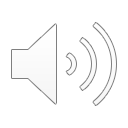 Continuum de services concerté en orthophonie communautaire
Le continuum est une approche préventive, précoce et adaptée pour assurer un développement optimal de la communication et du langage chez les enfants âgés de 0 à 5 ans. 


Présente quatre types d’intervention:
	 promotion, prévention, évaluation et intervention,  références et services spécialisés

Propose des activités validées par la recherche et l’expérimentation

Requiert la participation d’un nombre important d’acteurs en petite enfance : 
réseau de la santé et des services sociaux  
réseau de l’éducation
organismes communautaires
milieux de garde et services éducatifs préscolaires 
municipalités (bibliothèques et autres services publics municipaux) 
tables de concertation petite enfance
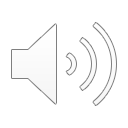 Trois principes transversaux
Approche parents 
Activités centrées sur le parent comme principal acteur auprès de son enfant et partenaire à toute démarche ou intervention qui vise à soutenir le développement de la communication et du langage de l’enfant. 

Universalisme proportionné 
Offre de services et d’outils adaptés à la situation et aux besoins des familles, incluant la réduction des barrières d’accès aux services.

Mobilisation des communautés 
Concertation de tous les partenaires de la communauté autour du développement de l’enfant impliquant la reconnaissance mutuelle des rôles de chacun et leurs expertises réciproques.
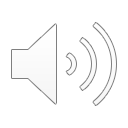 Mobilisation des communautés
Développement de la communication et du langage chez les tout-petits 
activités essentielles en PROMOTION et en PRÉVENTION

OBJECTIFS
Participation des acteurs de la communauté pour la promotion du développement du langage.

Concertation de tous les acteurs autour des activités de prévention pour le langage et la communication déjà disponibles sur leur territoire.

Partage d’un discours commun en lien avec le développement de la communication et du langage.

Amélioration des liens entre les divers services offerts auprès des enfants et leur famille.
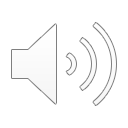 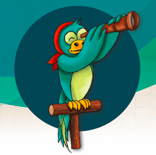 Activités du continuum
PROMOTION – Sensibilisation universelle 
Diffusion d’outils de sensibilisation et séances d’information pour les parents
étapes de développement langagier
stratégies favorisant le développement de la communication et du langage

PRÉVENTION – Stimulation et repérage des difficultés
Utilisation de stratégies de stimulation du langage et de la communication par les parents 
Connaissance des étapes de développement et repérage des difficultés
Référence vers les services d’évaluation et d’intervention
Formation d’intervenants
Utilisation des outils par les intervenants impliqués auprès des enfants et leur famille

ÉVALUATION ET INTERVENTIONS ORTHOPHONIQUES / RÉFÉRENCES ET SERVICES SPÉCIALISÉS 
Programme Agir-Tôt du Ministère de Santé et Services Sociaux
Services d’évaluation et de réadaptation
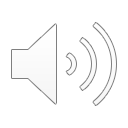 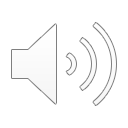 Connaissance et promotion du continuum langage et des services

Promotion des stratégies de stimulation en développement du langage et de la communication

Réseau de partenaires:  collaboration et références entre organismes

Promotion d’activités de langage: Biblio-Jeux, ateliers de stimulation, etc.

Collaboration à la tenue des séances d'informations aux parents sur le langage
Alliance Langage JR:une approche concertée
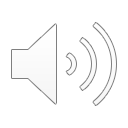 Par la mise en place du continuum sur le territoire de Jardins-Roussillon, nous souhaitons que tous les partenaires concernés par le développement de la communication et du langage soient mobilisés de façon durable et travaillent de concert.
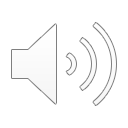 Un réseau de partenaires...
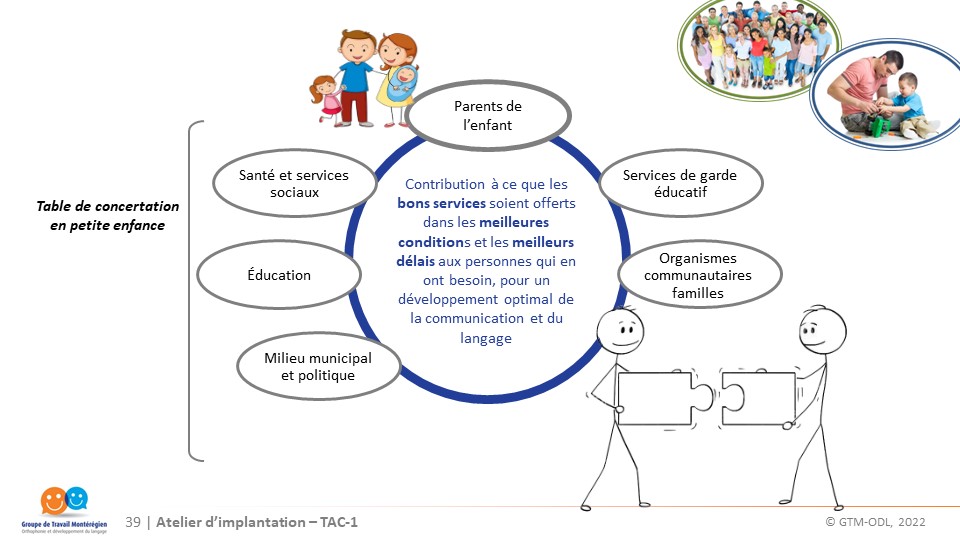 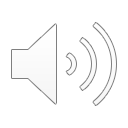 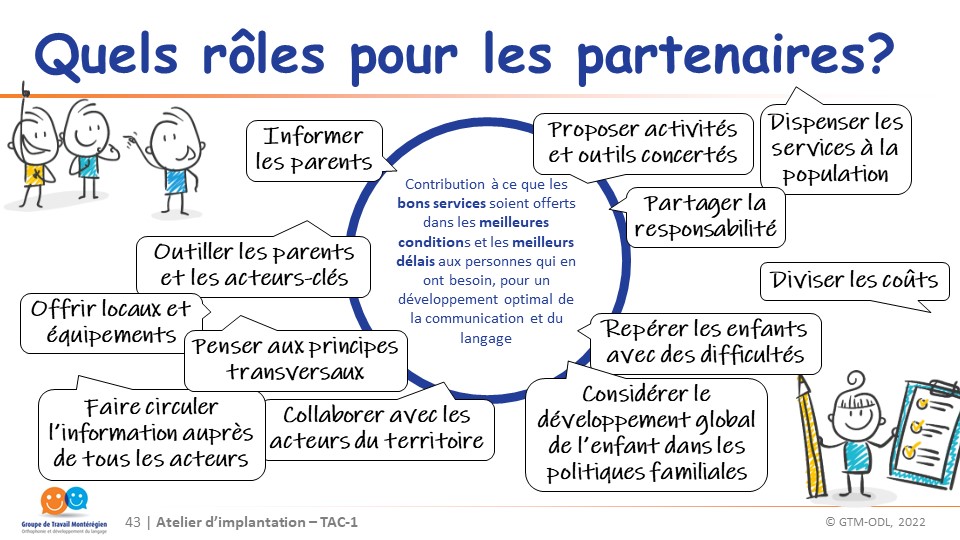 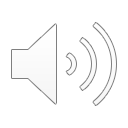 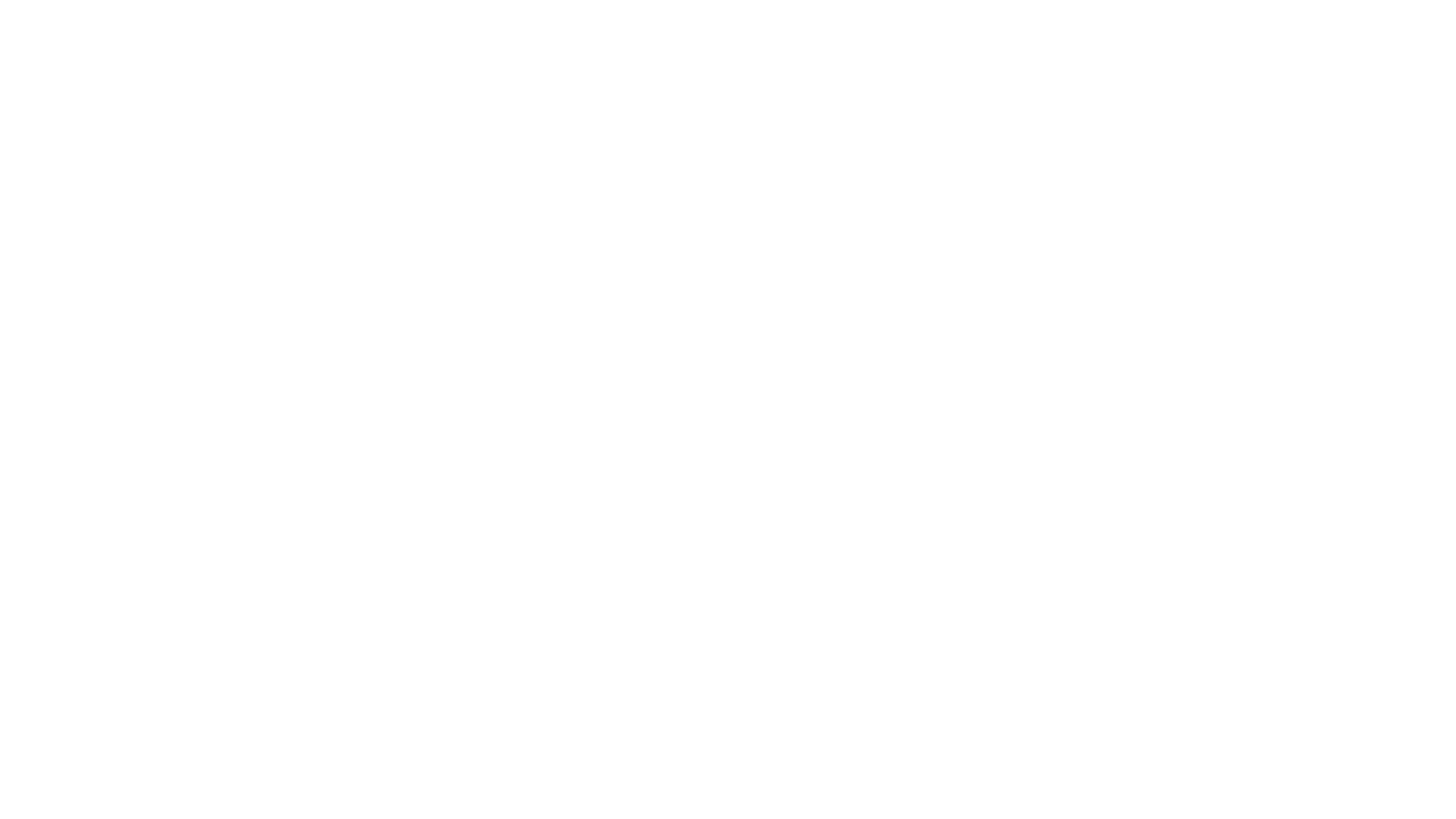 Outils de sensibilisation

Informations sur les organismes offrant des services de stimulation

Séances d’information aux parents sur le langage

Heures du conte
La communauté:des acteurs et des collaborateurs essentiels.
Ateliers de stimulation
Biblio-Jeux
Interventions précoces Agir-Tôt
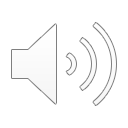 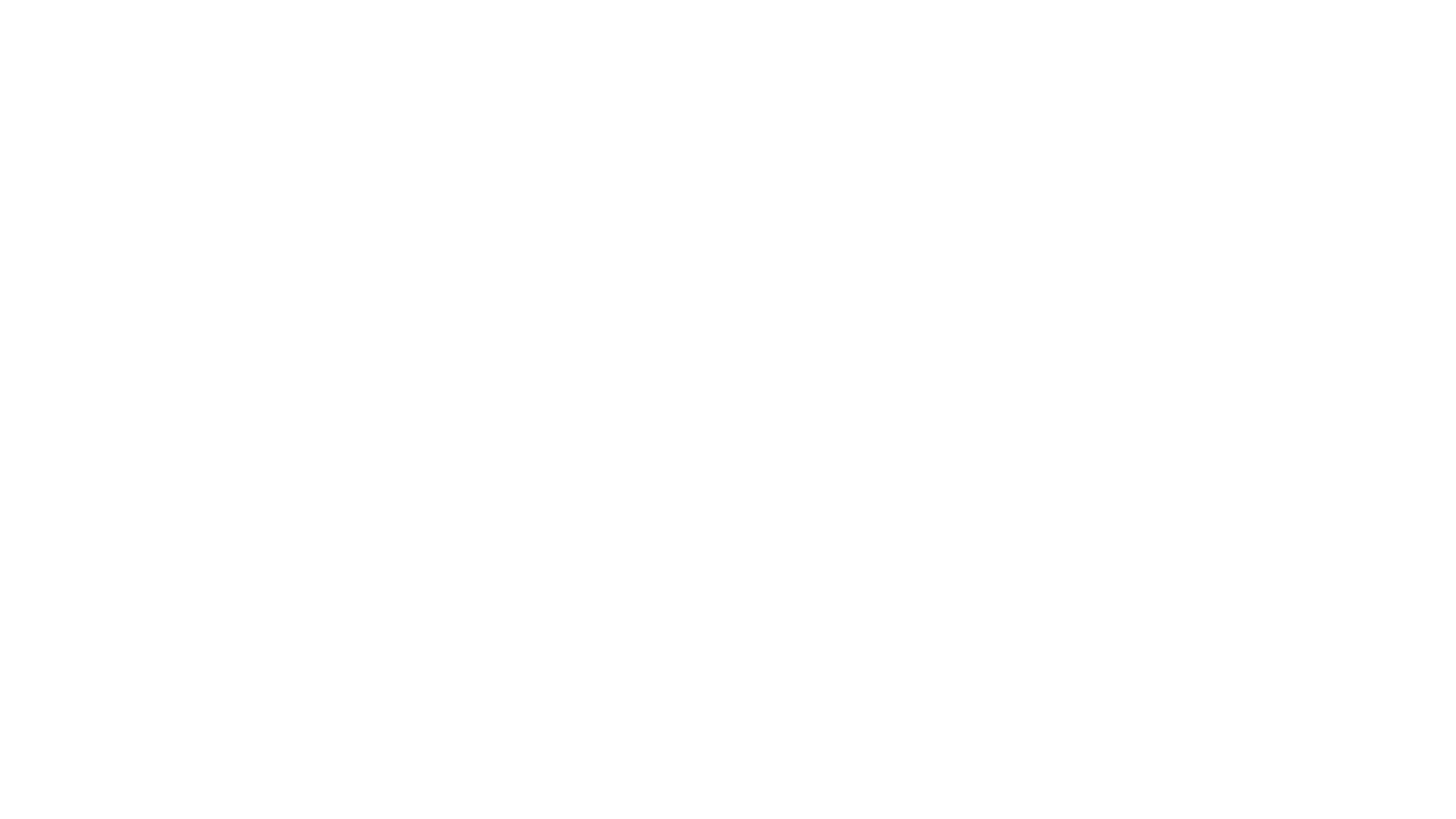 Outils
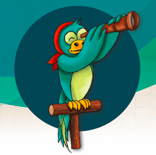 Illustrations et graphisme: Irène Lumineau
Matériel inspiré et adapté de:
Programmes Hannen (It takes two to talk & You make a difference)
Projet créé par Priorité Langage Lotbinière
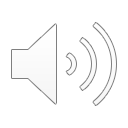 Affiches pour les organismesfrançais et anglaisSensibilisation aux stratégies de stimulation du langage
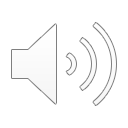 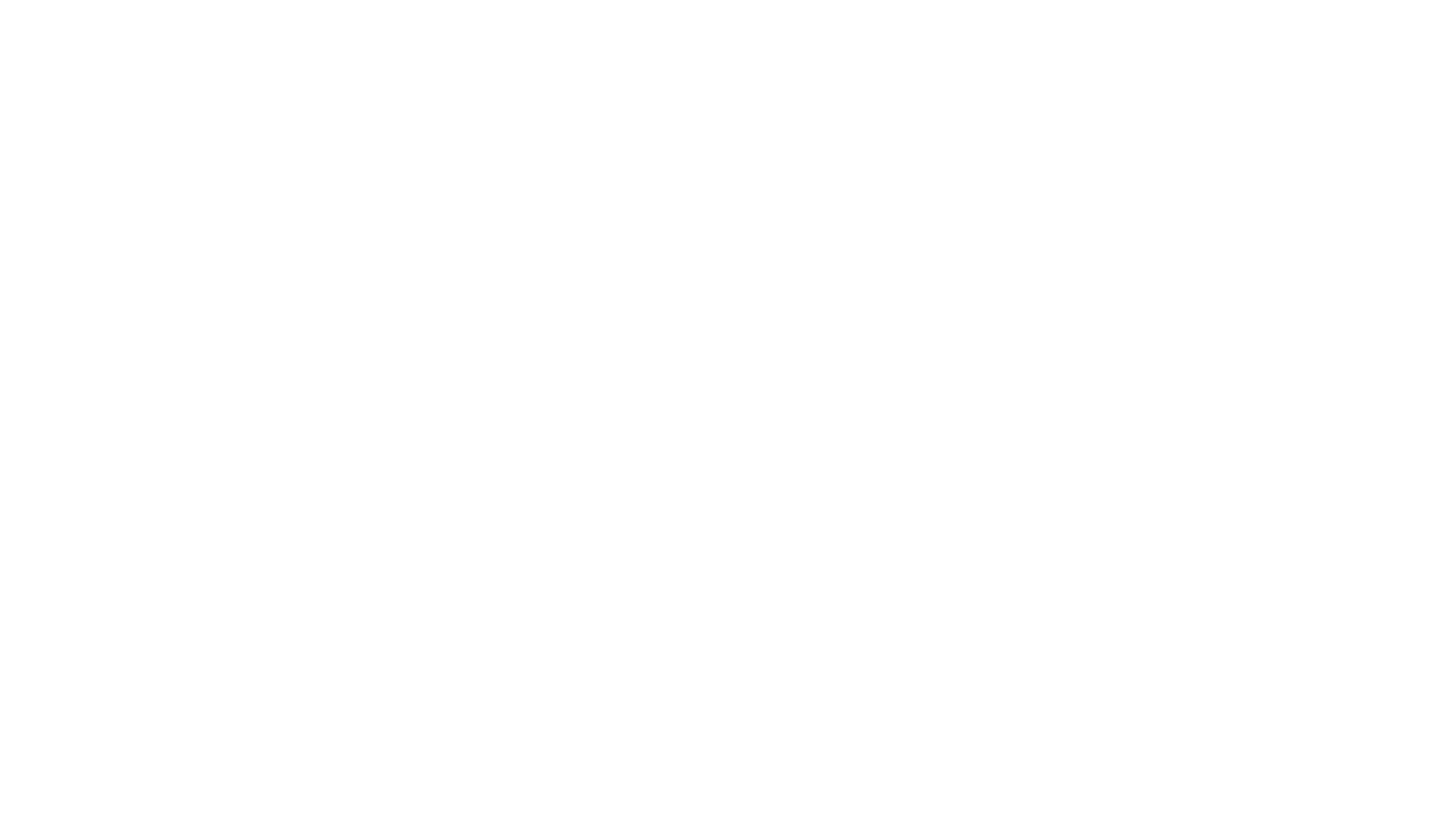 Napperonspour les parentsfrançais et anglaisrecto-verso
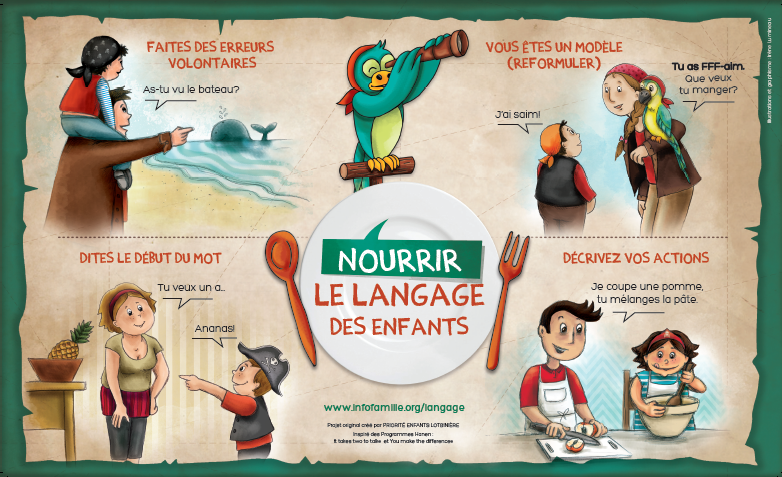 aide mémoire 
rappel des principales 
stratégies de stimulation du langage
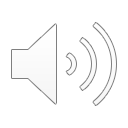 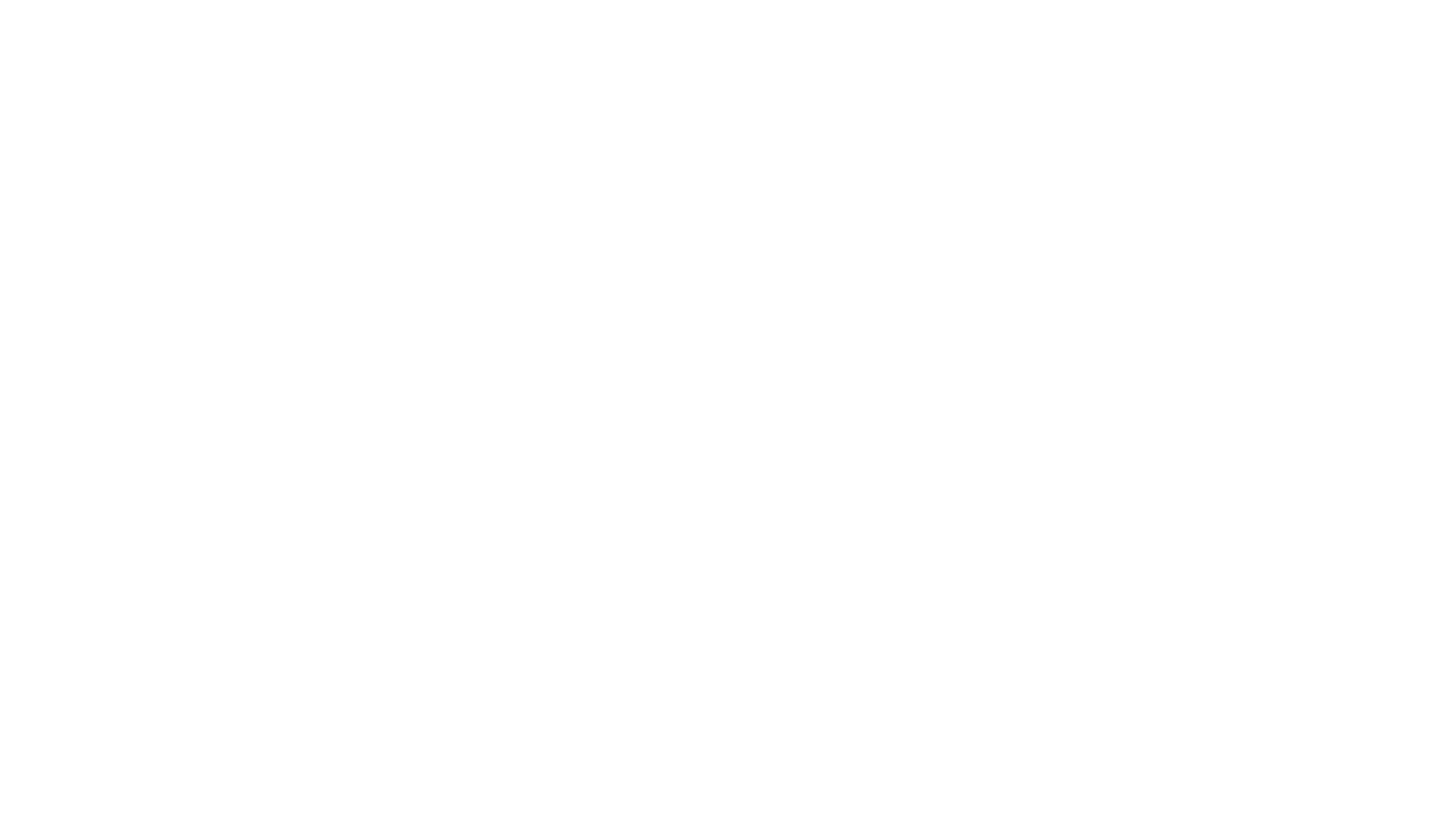 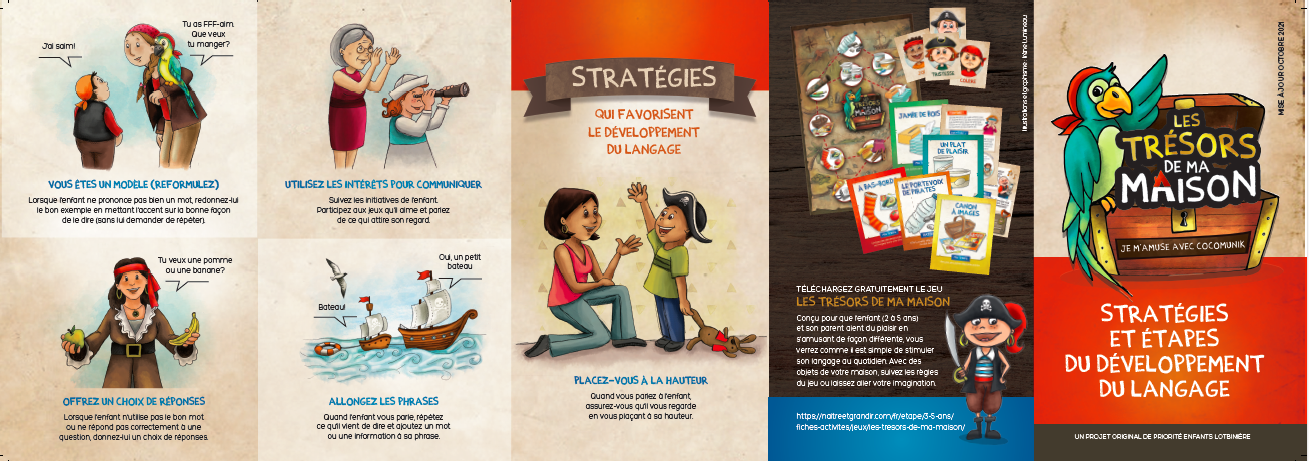 Dépliant Langagepour les parentsfrançais et anglais
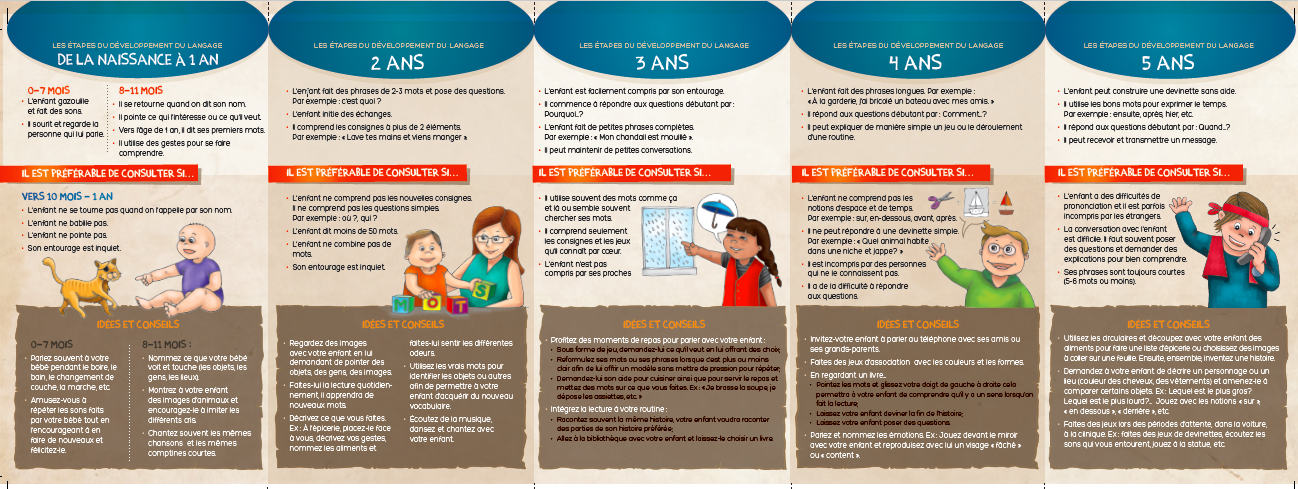 points de repère et 
rappel des principales 
stratégies de 
stimulation
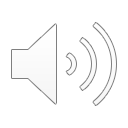 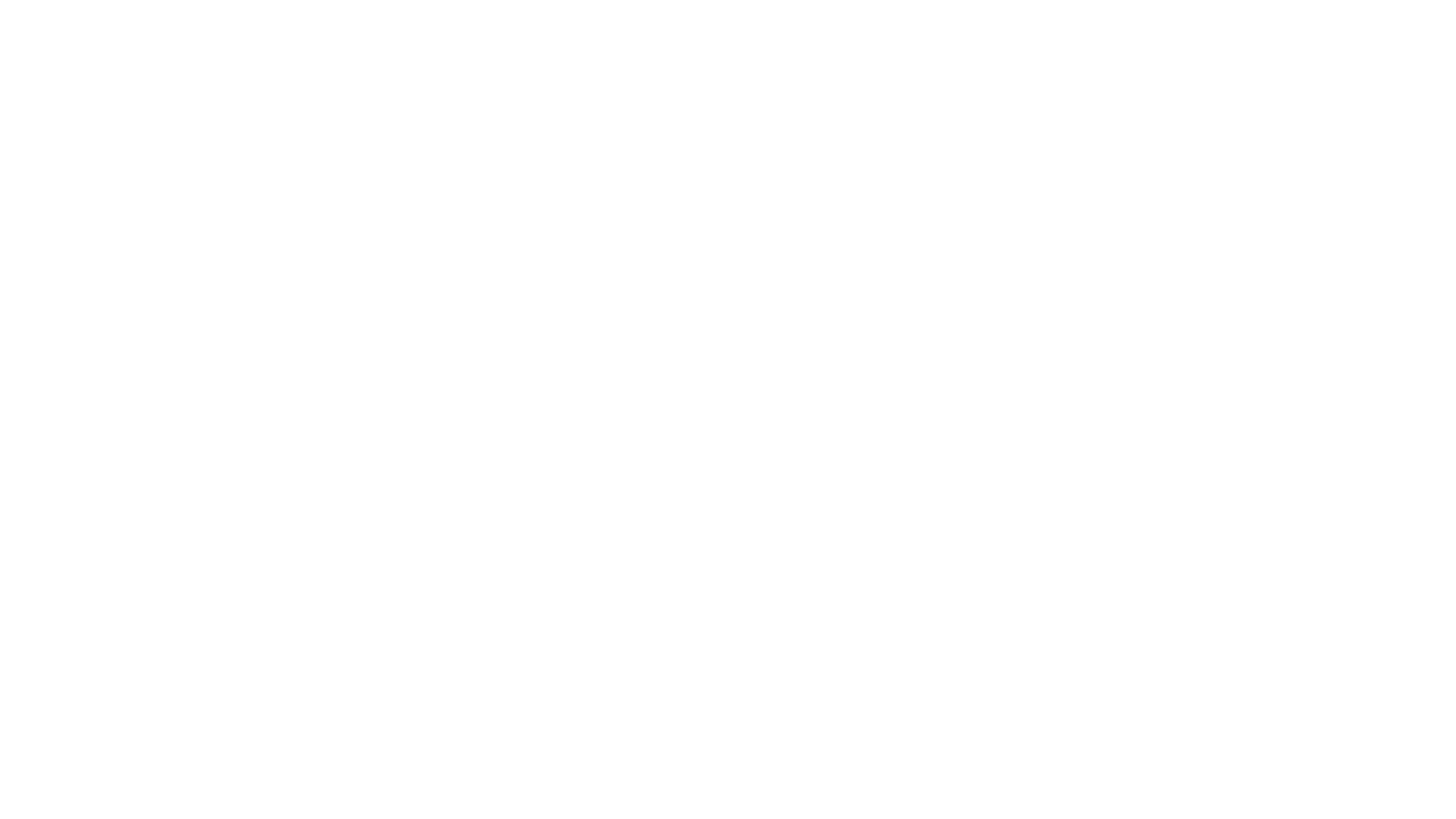 Stratégies de stimulation français et anglais - reproductibles
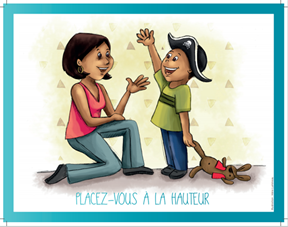 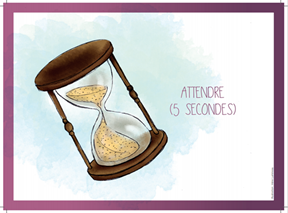 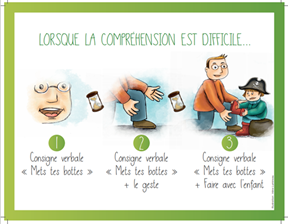 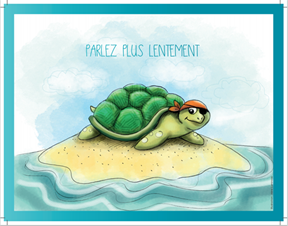 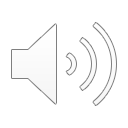 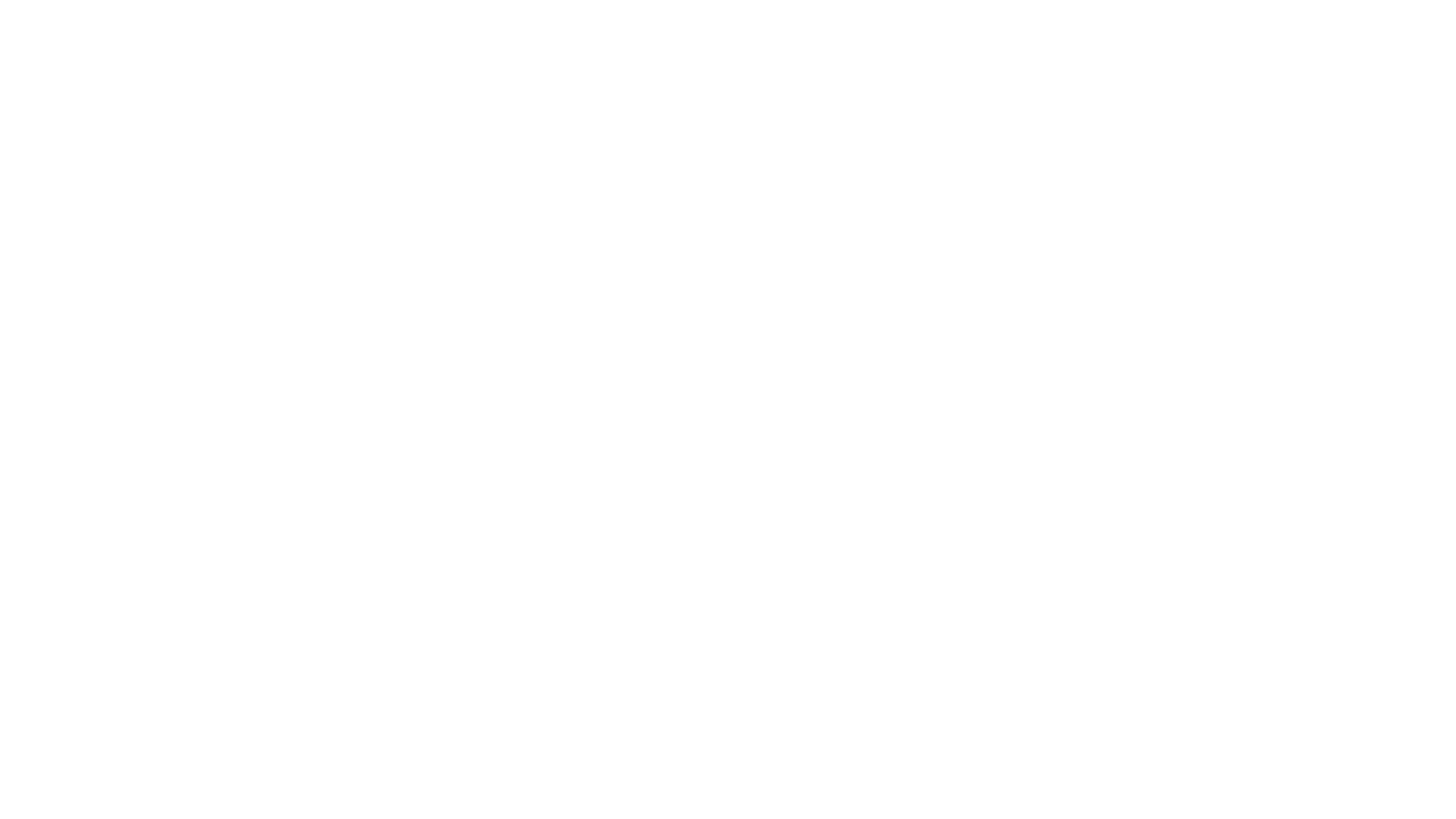 Stratégies de stimulation français et anglais - reproductibles
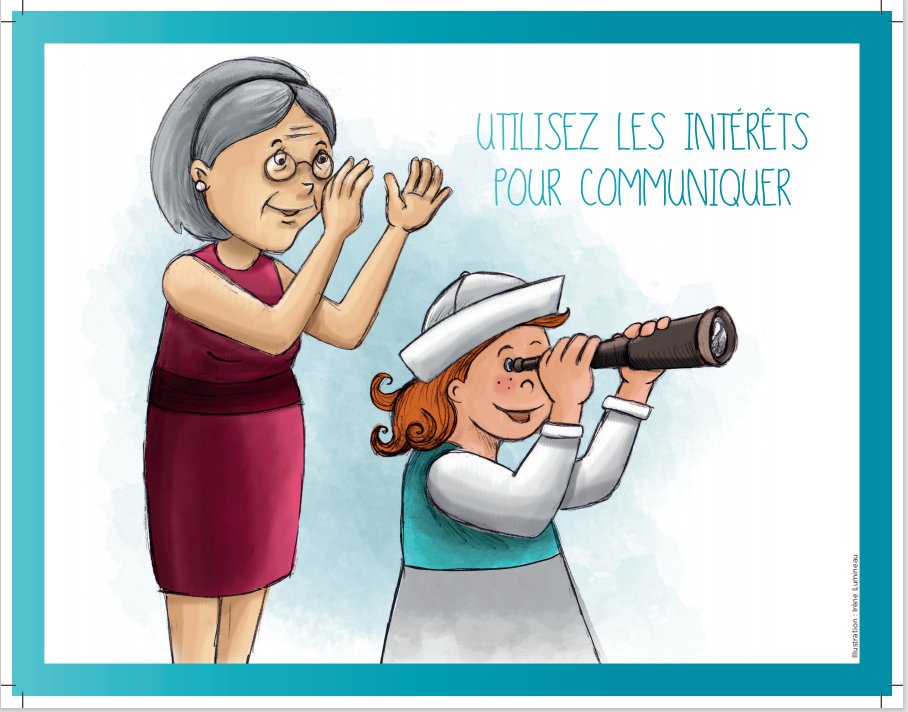 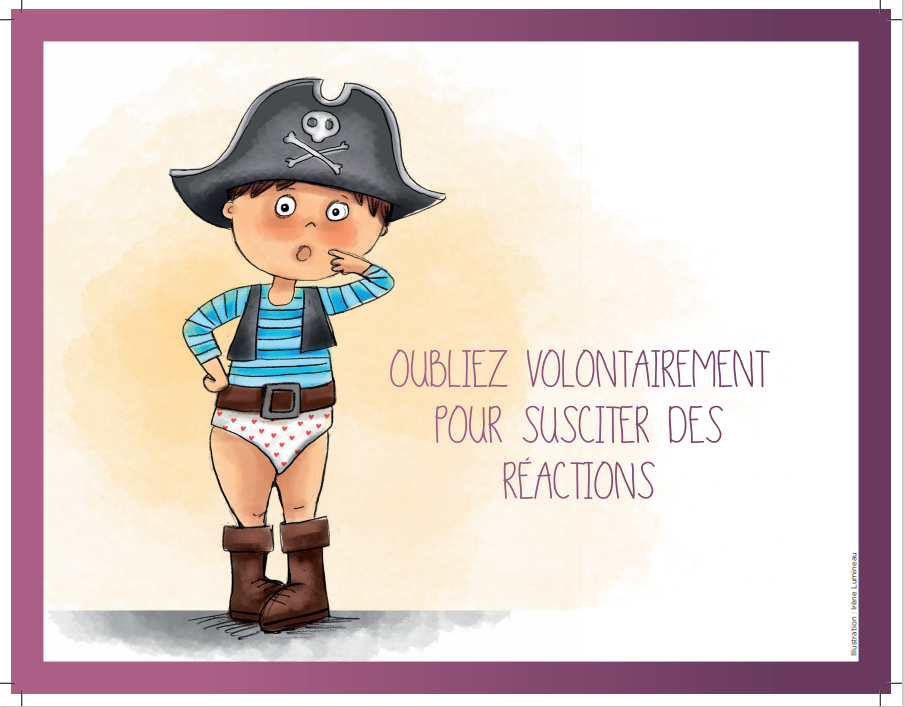 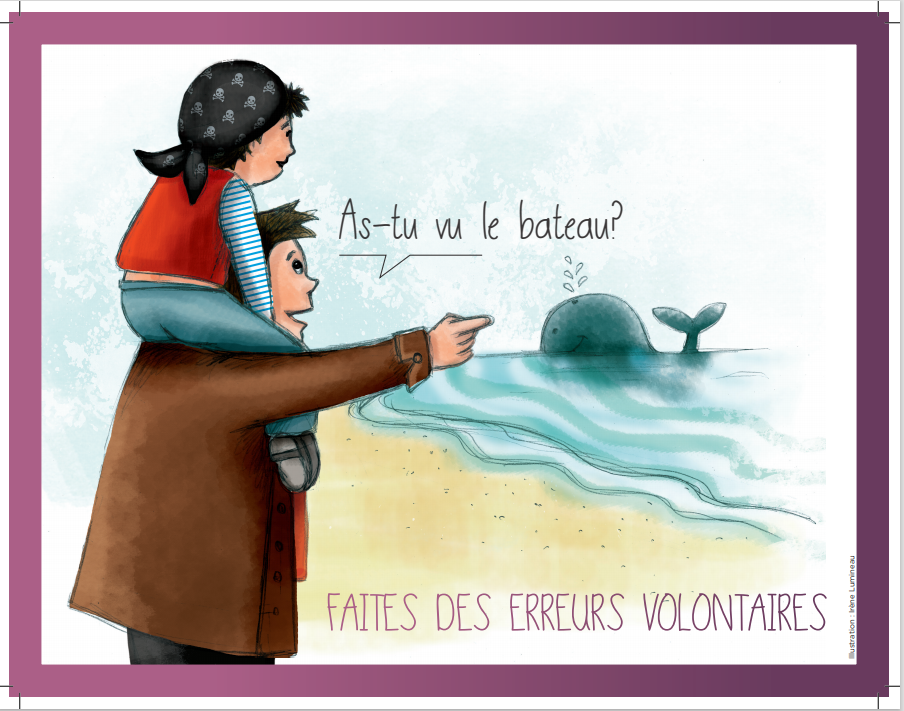 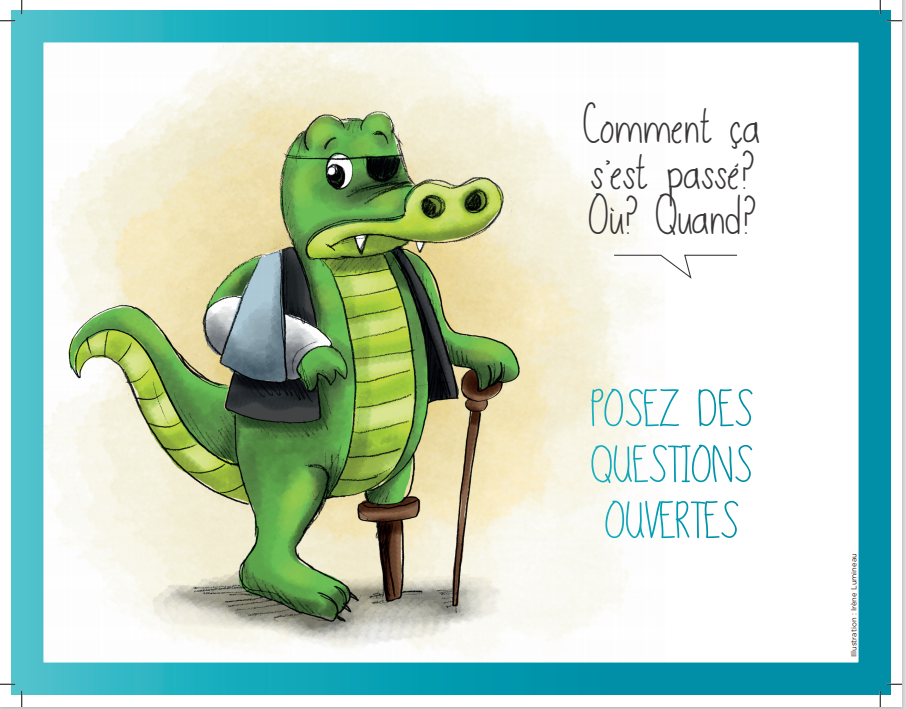 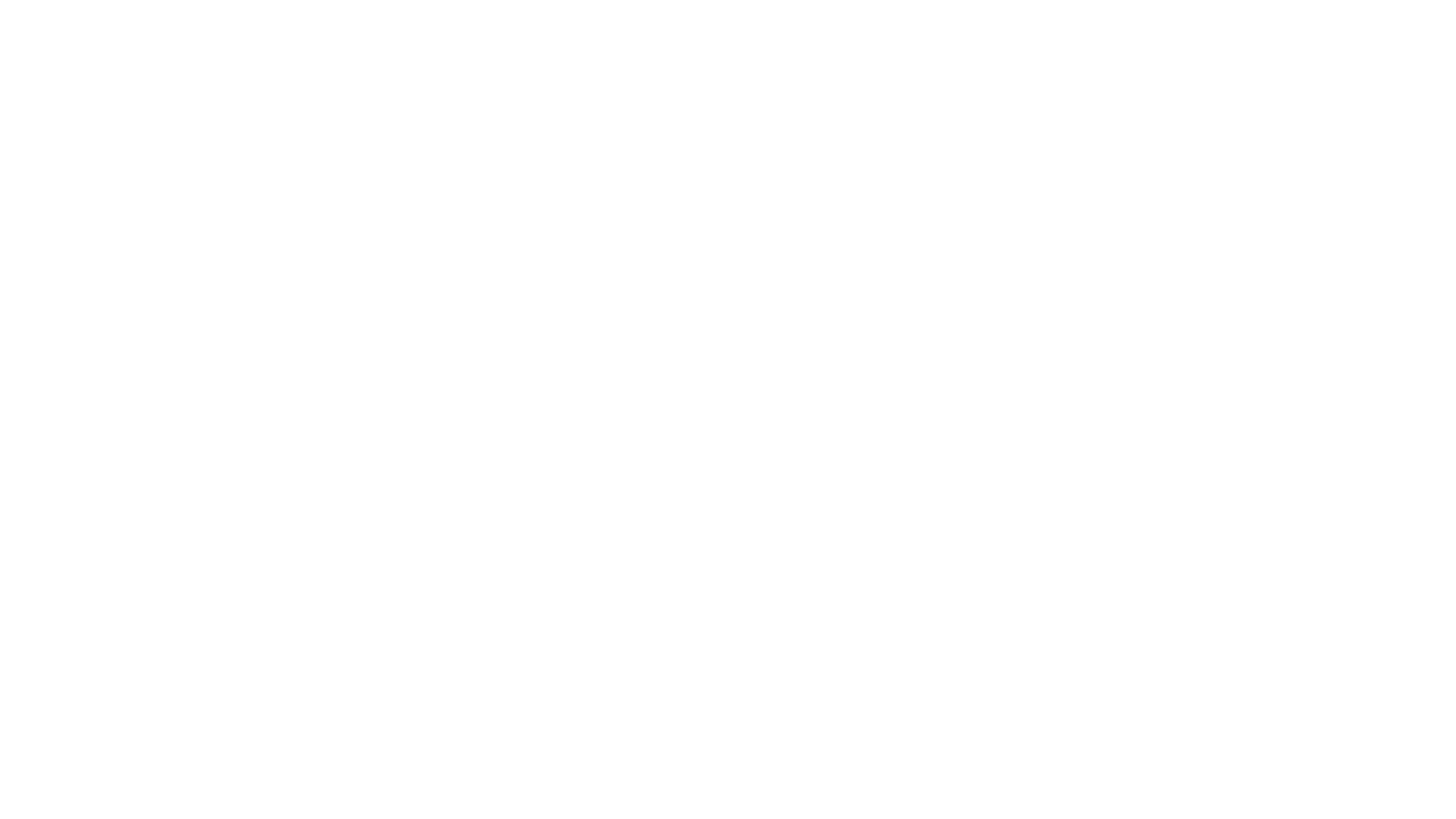 Stratégies de stimulation français et anglais - reproductibles
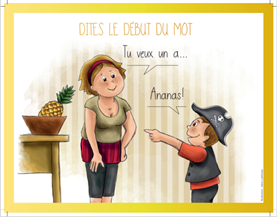 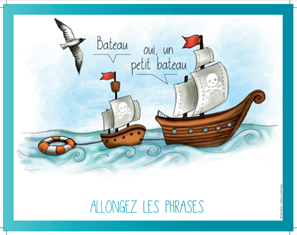 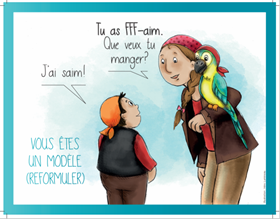 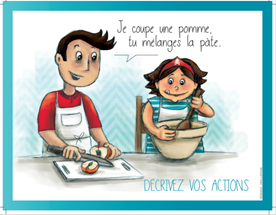 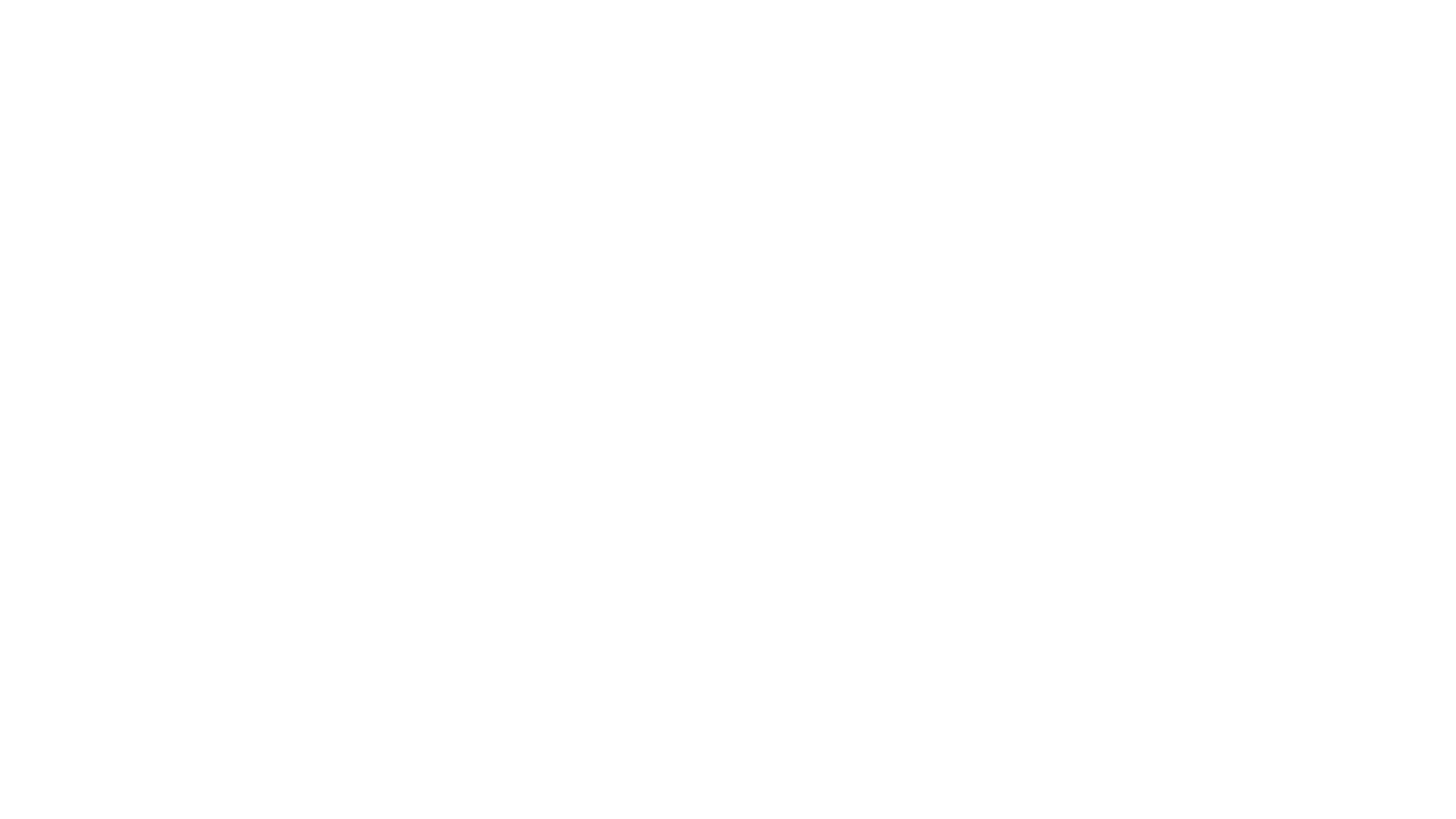 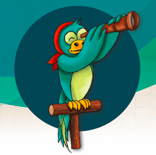 Activités
et
Ressources
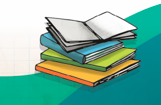 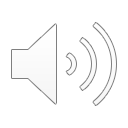 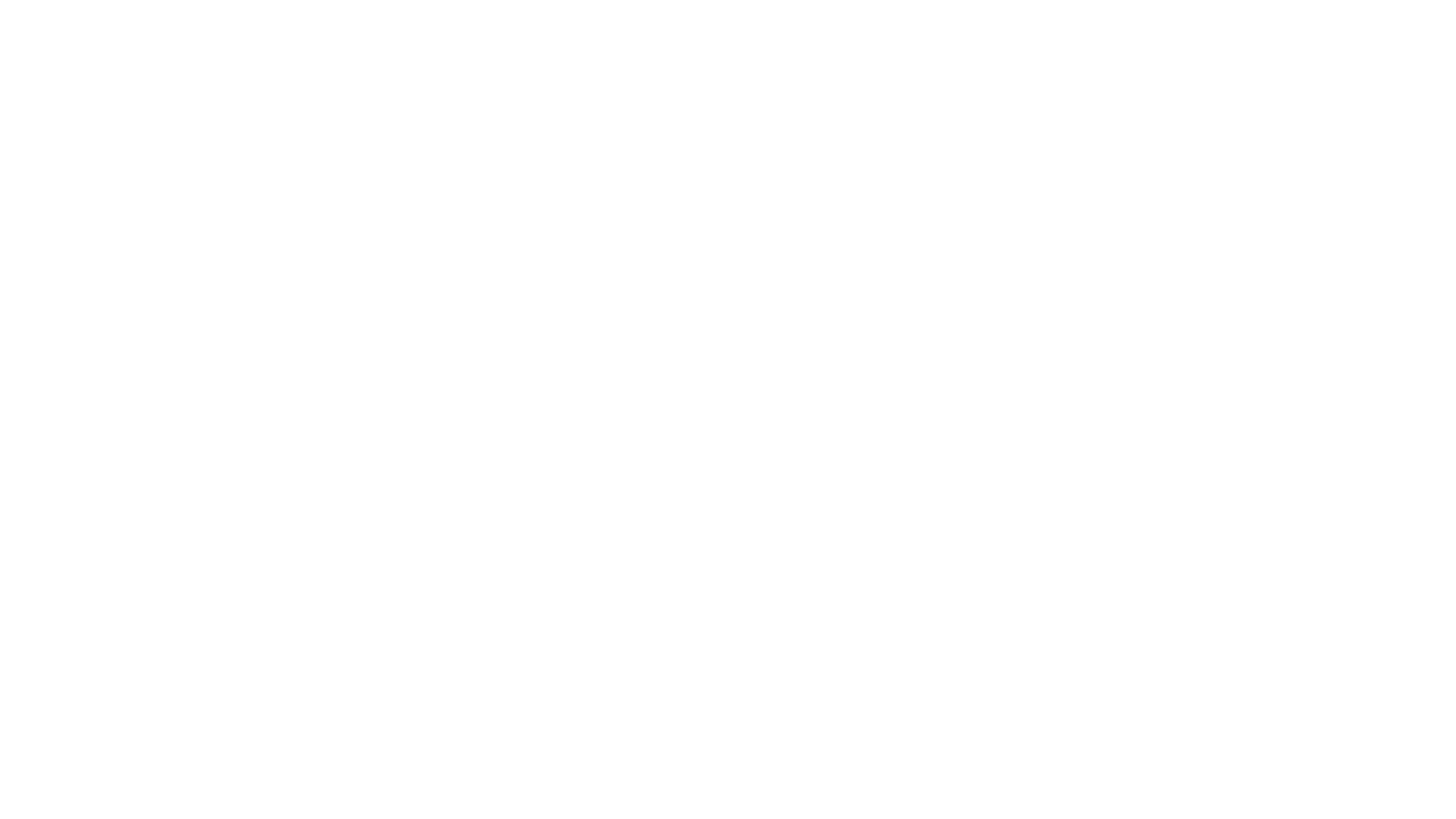 Séances d’information pour les parents
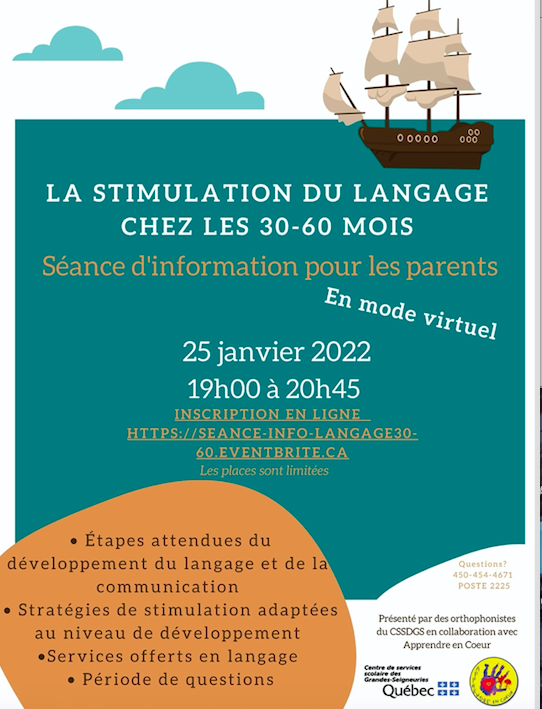 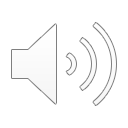 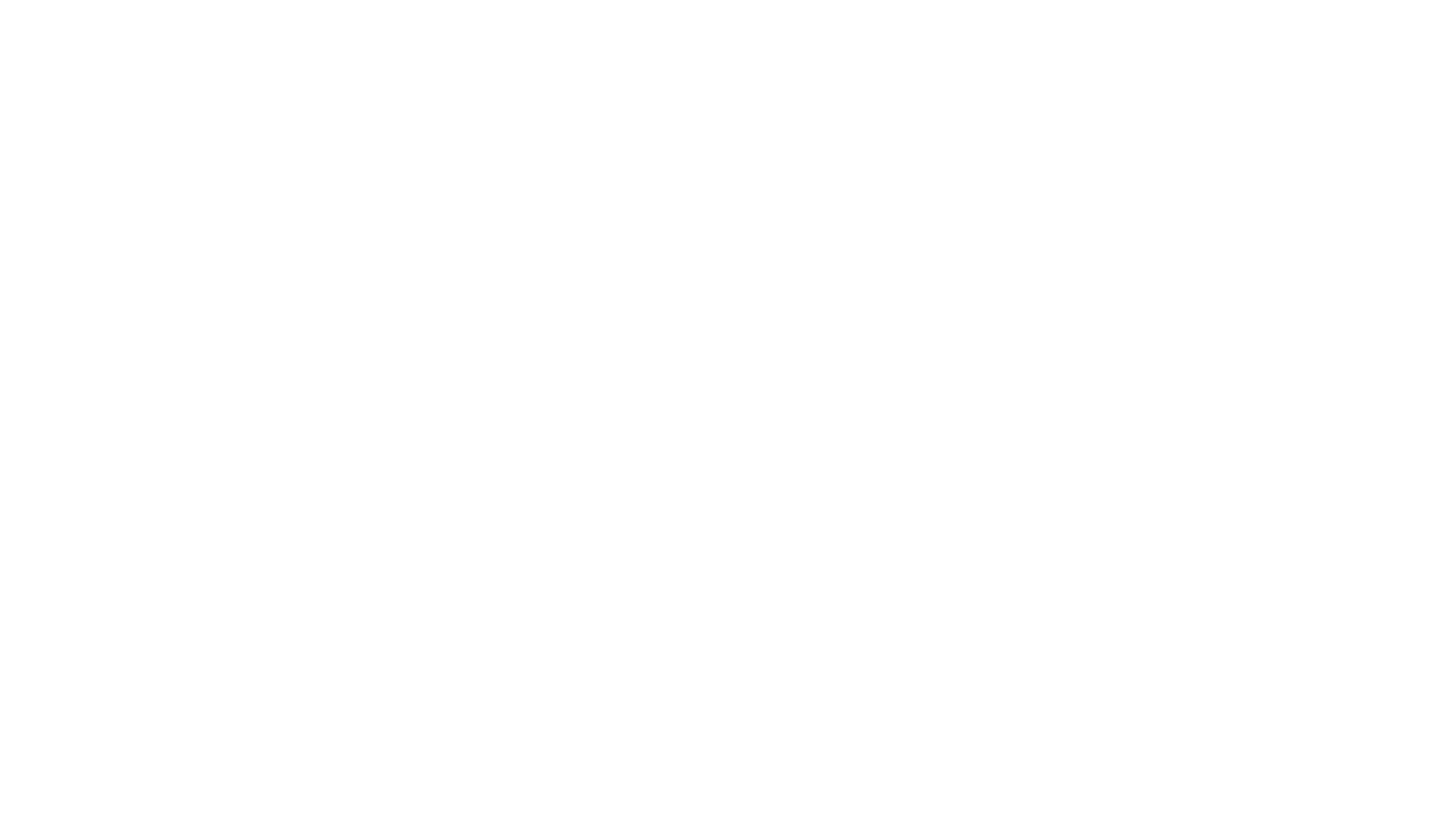 Maison de la famille Kateri
Apprendre en coeur
Ateliers de stimulation du langage
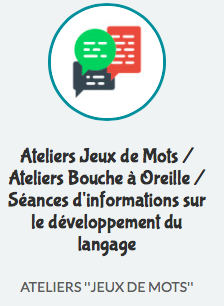 parents-enfants
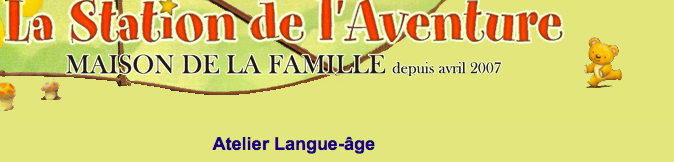 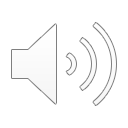 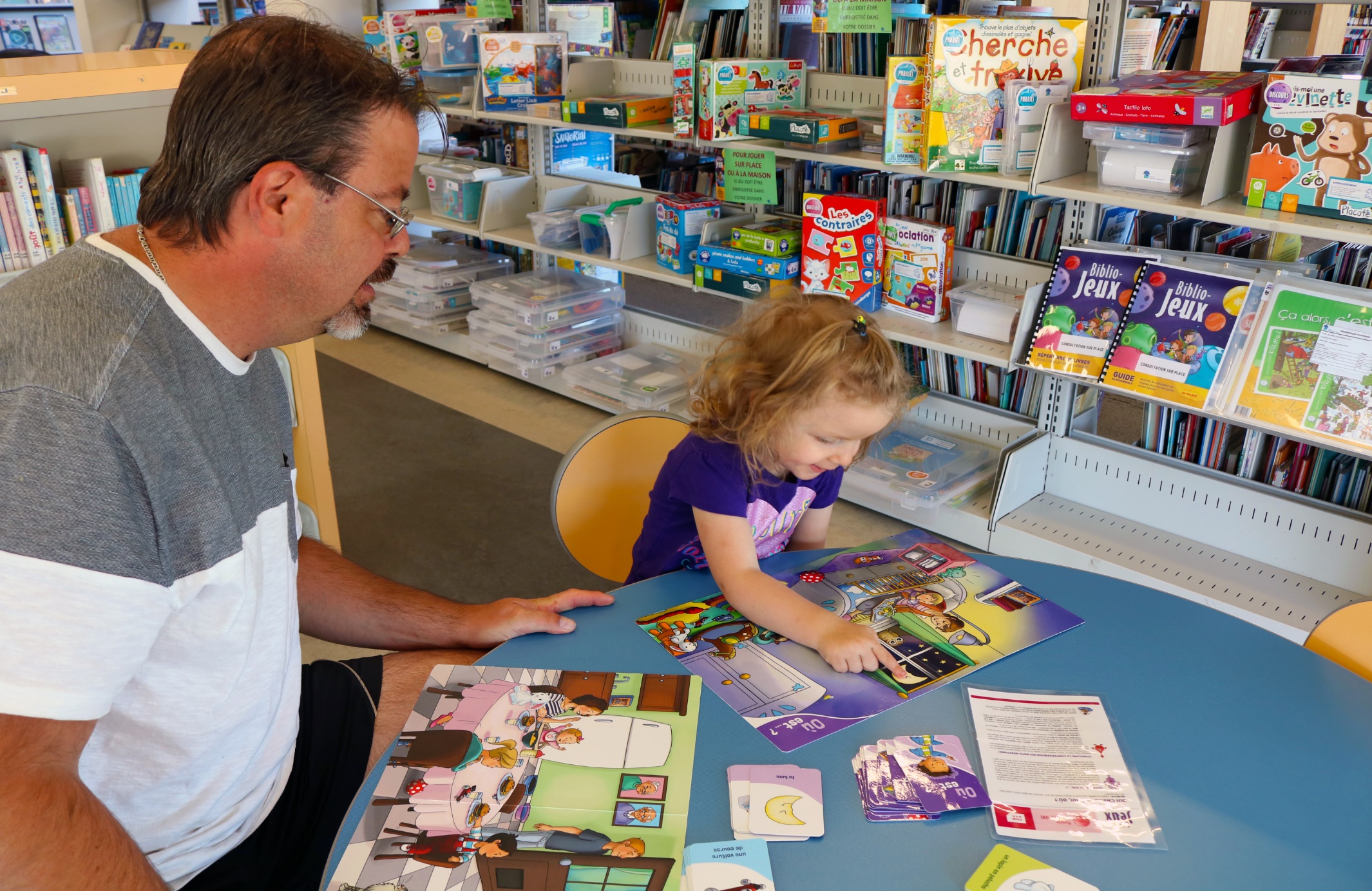 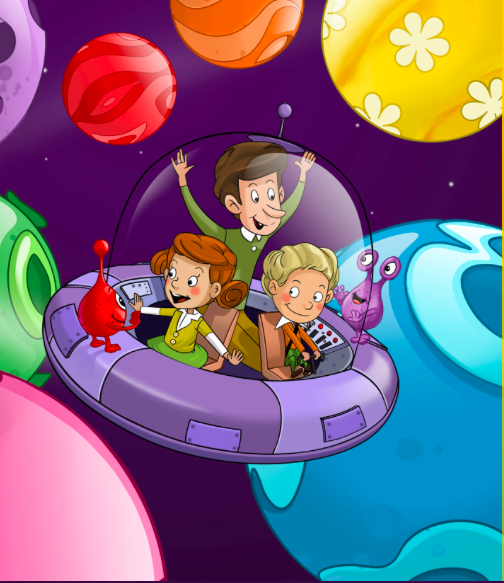 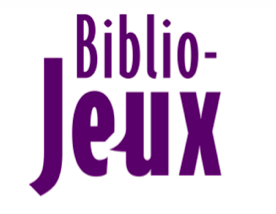 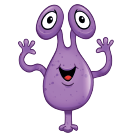 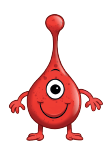 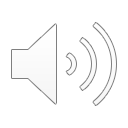 Source:https://www.bibliojeux.ca/index.php
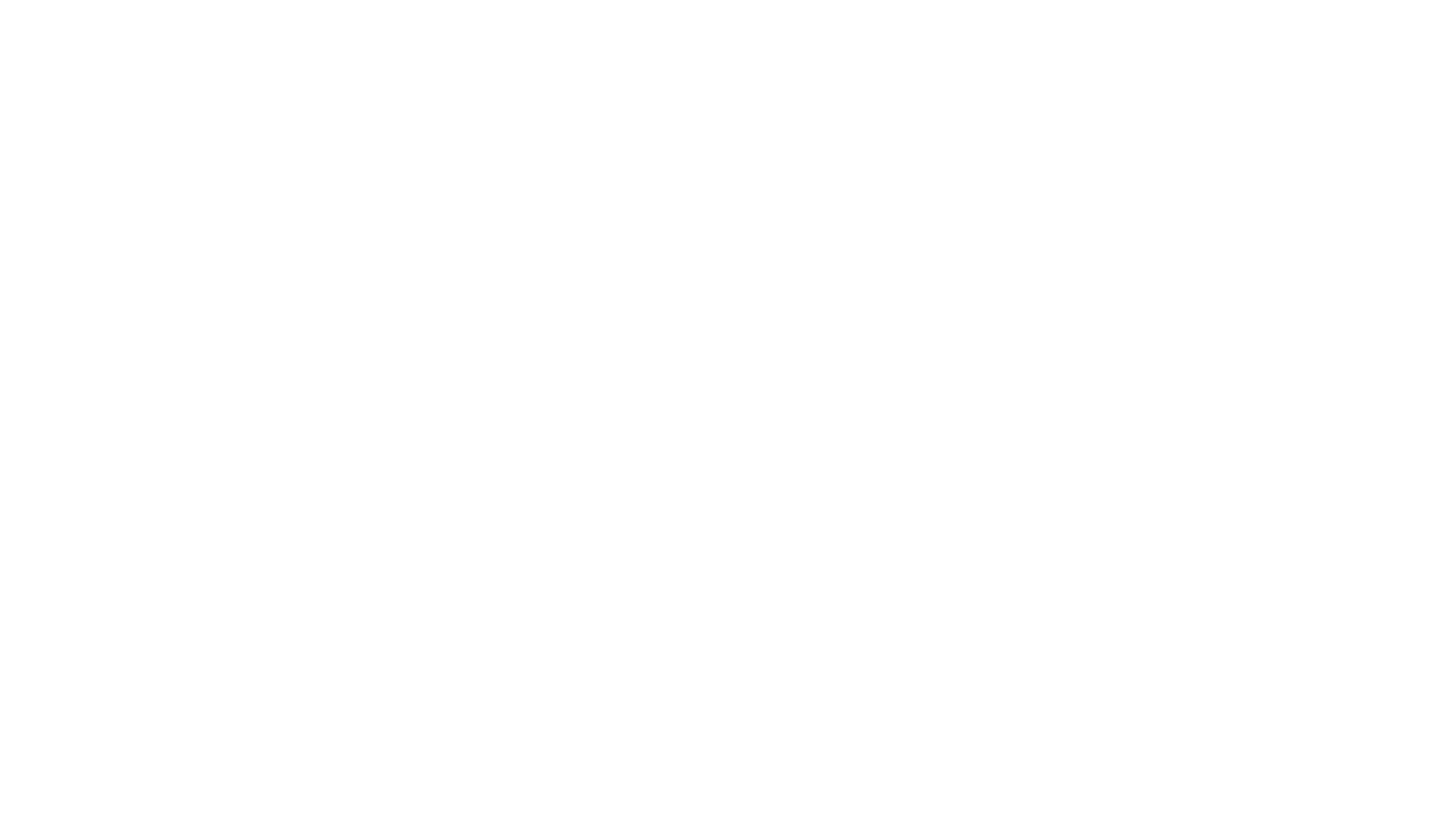 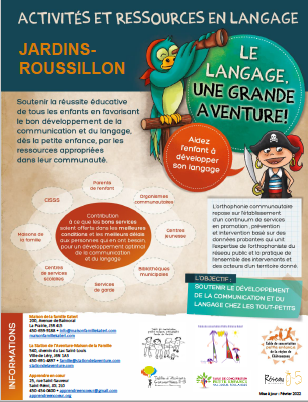 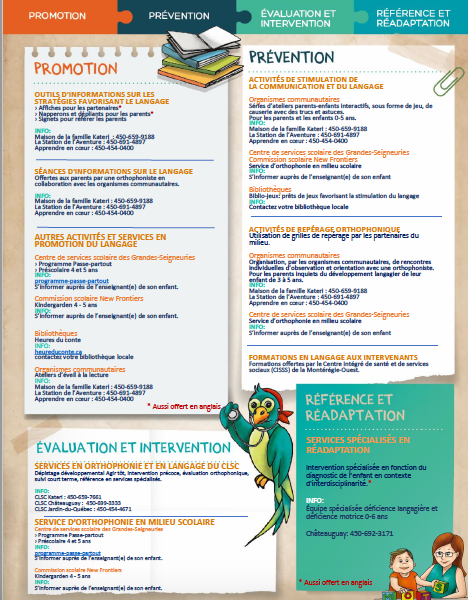 Feuilletactivités et ressources du territoire
pour les intervenants
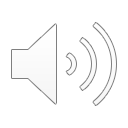 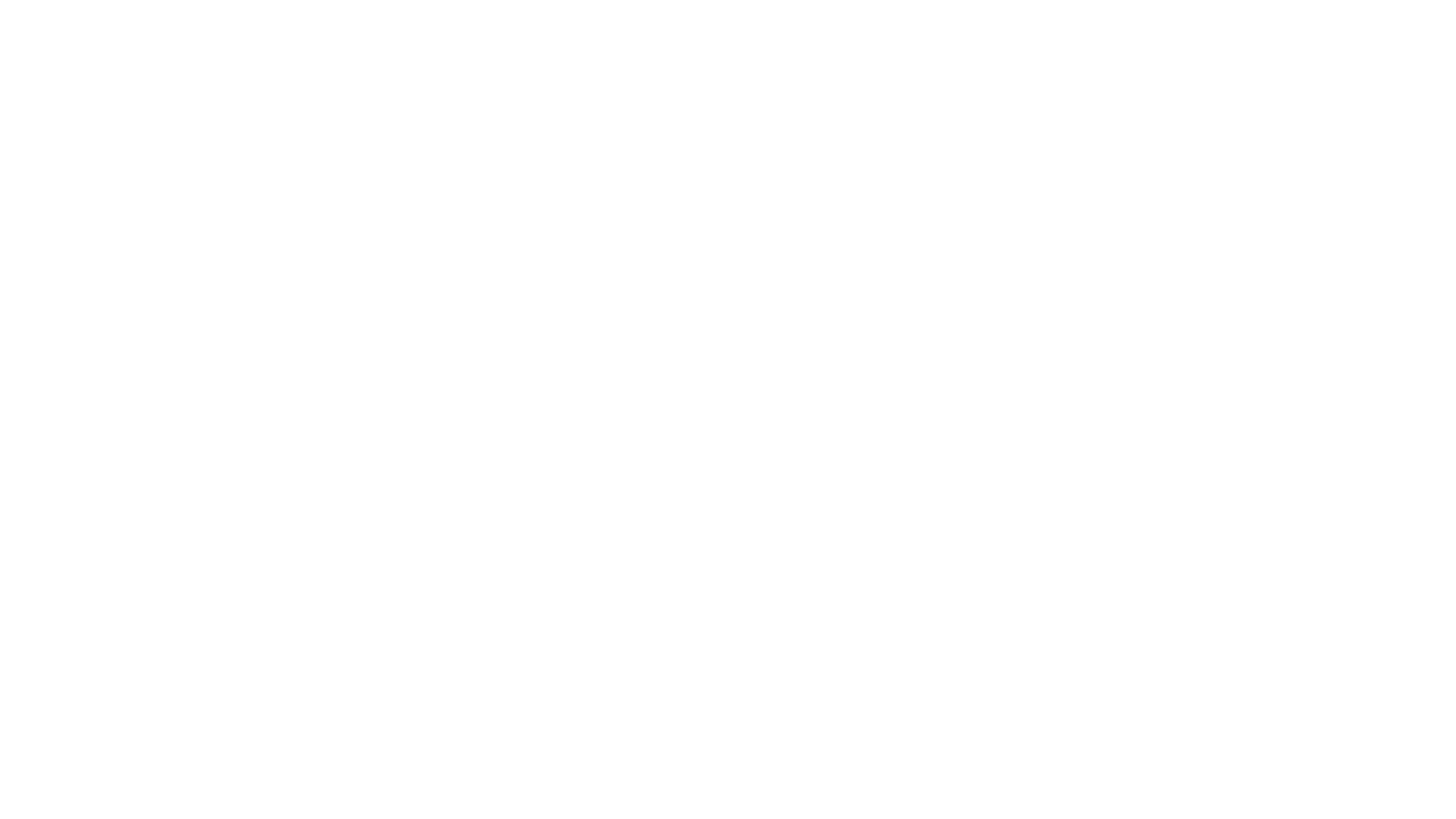 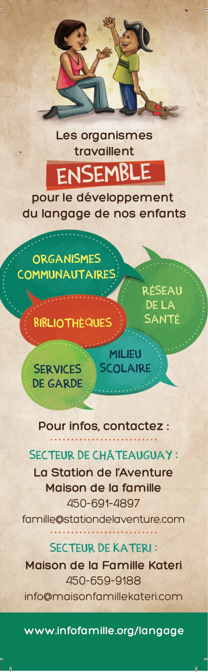 Signet promotionnelrecto verso
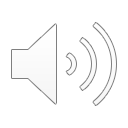 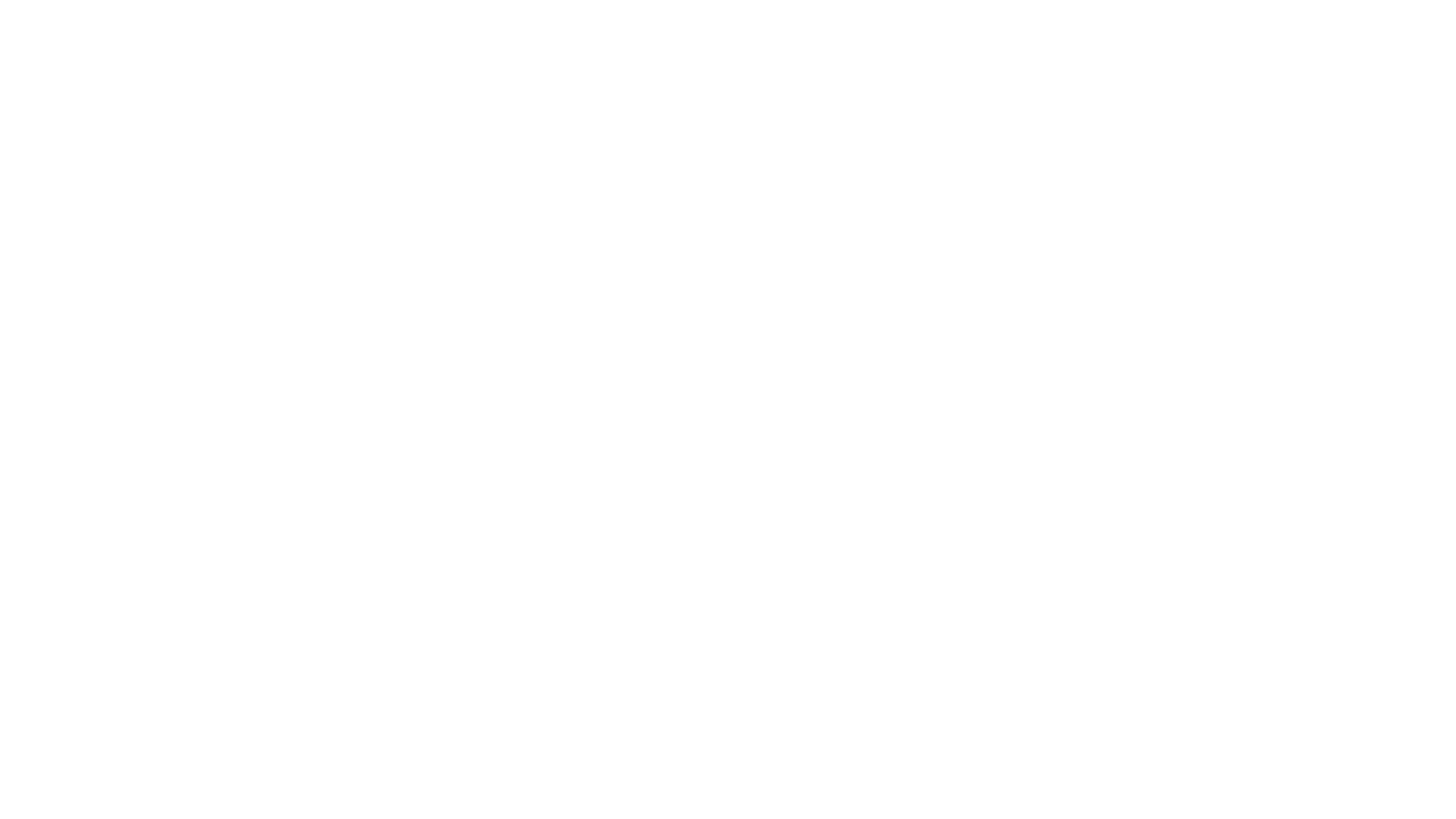 Site Web
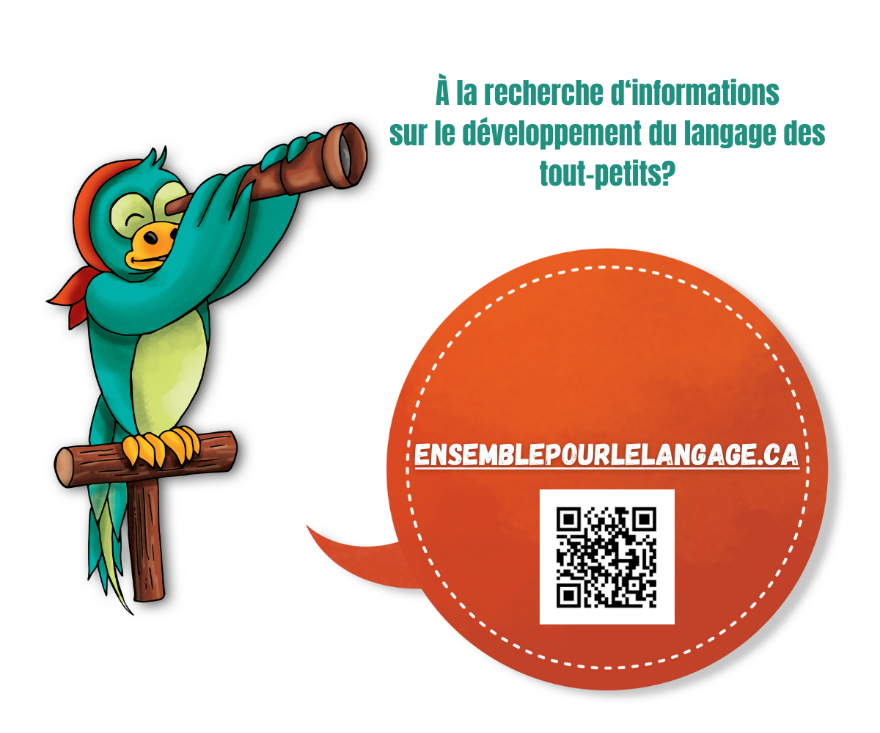 Organismes communautaires - Langage
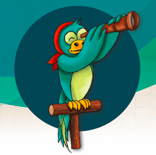 Pour toute question,contactez-nouscourriel:alliancelangagejr@gmail.com
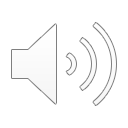